Как наша прожила б планета,Как люди жили бы на нейБез теплоты, магнита, светаИ электрических лучей ?                       А.Мицкевич.
Переменный ток.
Производство,
 передача и
 потребление электрической энергии.
Что такое электрический ток?
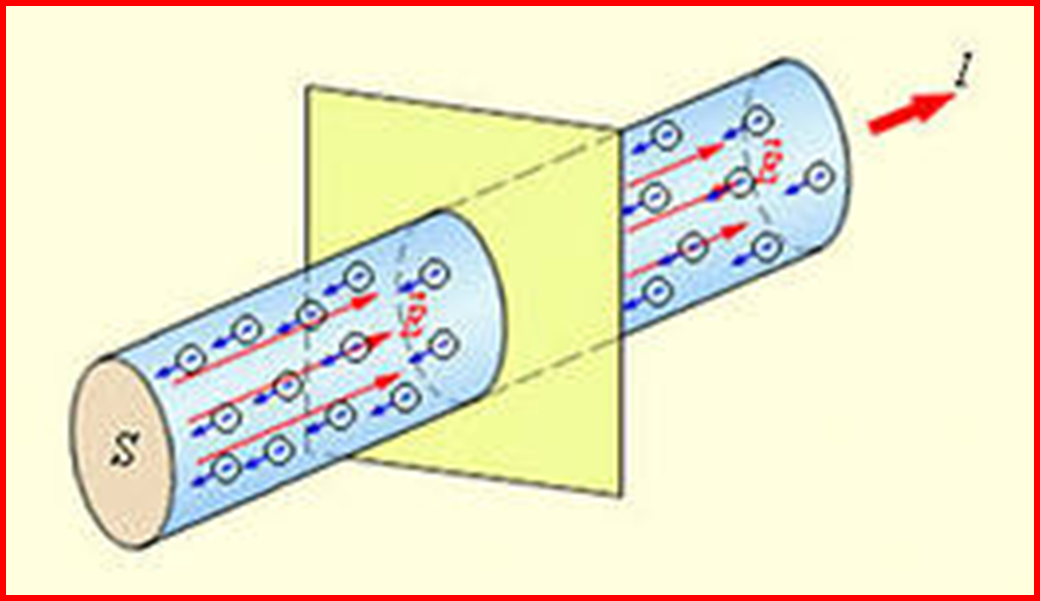 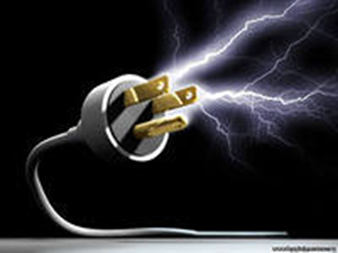 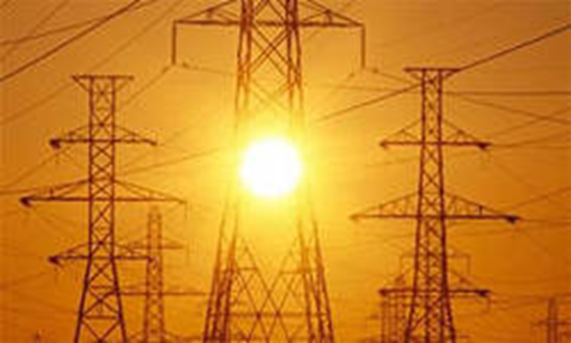